8 ottobre 2021
Epidemia COVID-19

Monitoraggio del rischio
Silvio Brusaferro
Istituto Superiore di Sanità
Situazione epidemiologica in Europa
Casi notificati al Centro Europeo per la Prevenzione ed il Controllo delle Malattie (ECDC)
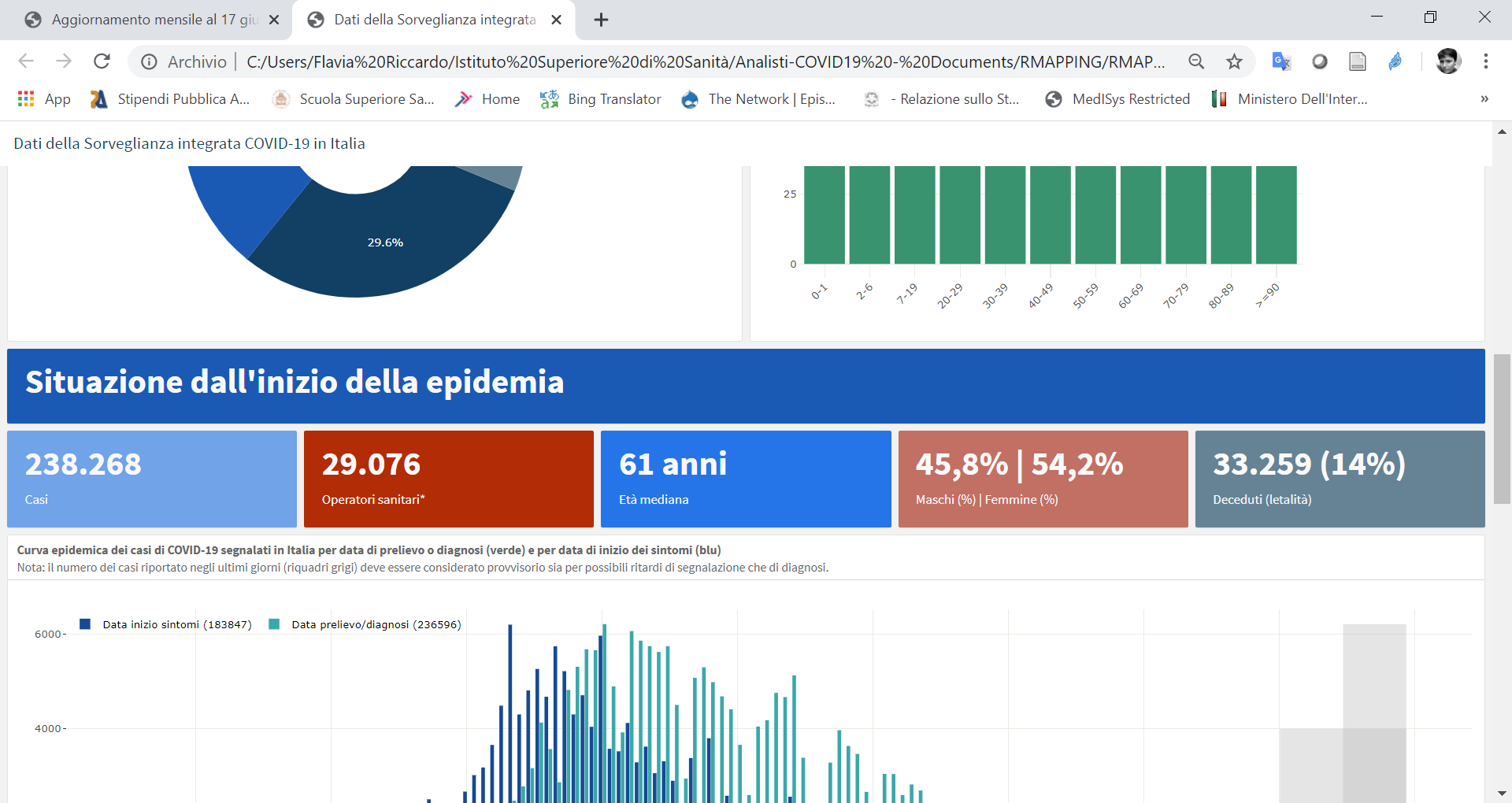 La situazione italiana riflette l’epidemiologia di altri paesi UE/SEE (7 ottobre)
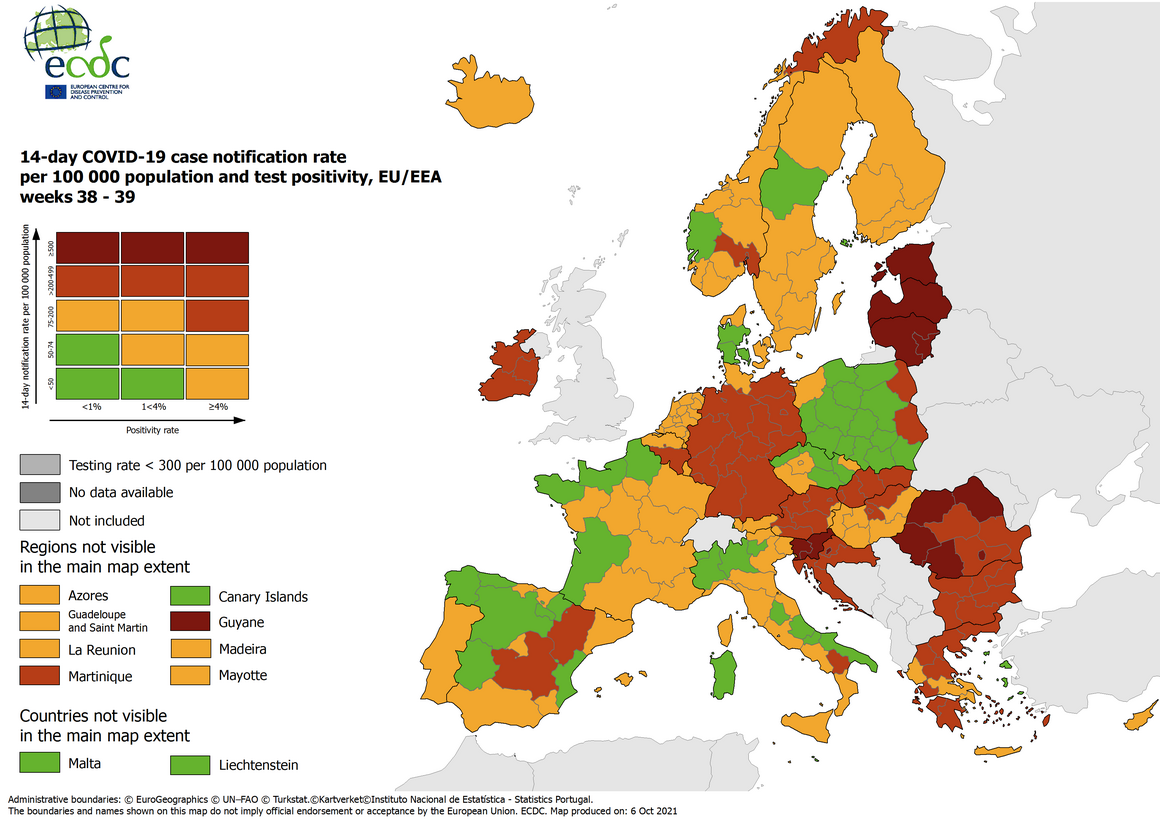 https://www.ecdc.europa.eu/en/covid-19/situation-updates/weekly-maps-coordinated-restriction-free-movement
Andamento incidenza (14 gg) in quasi tutti i paesi europei (ECDC) fino al 7 ottobre
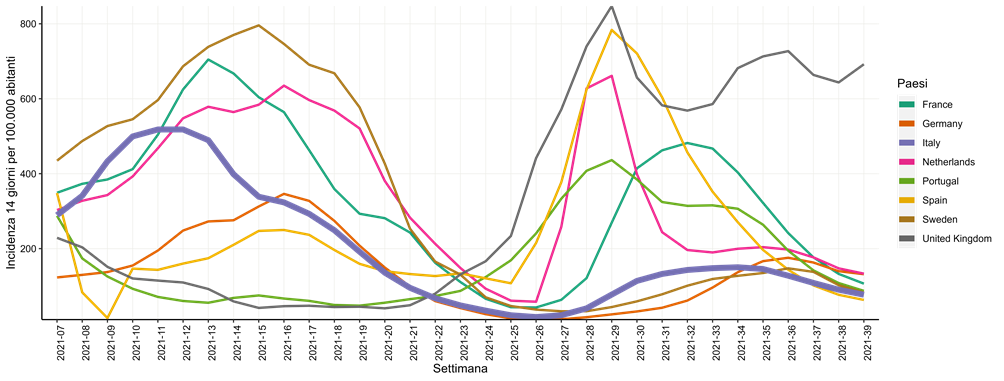 Data di ultimo aggiornamento: 7 ottobre 2021
Situazione epidemiologica in Italia
Casi notificati al sistema di Sorveglianza integrata COVID-19 in Italia
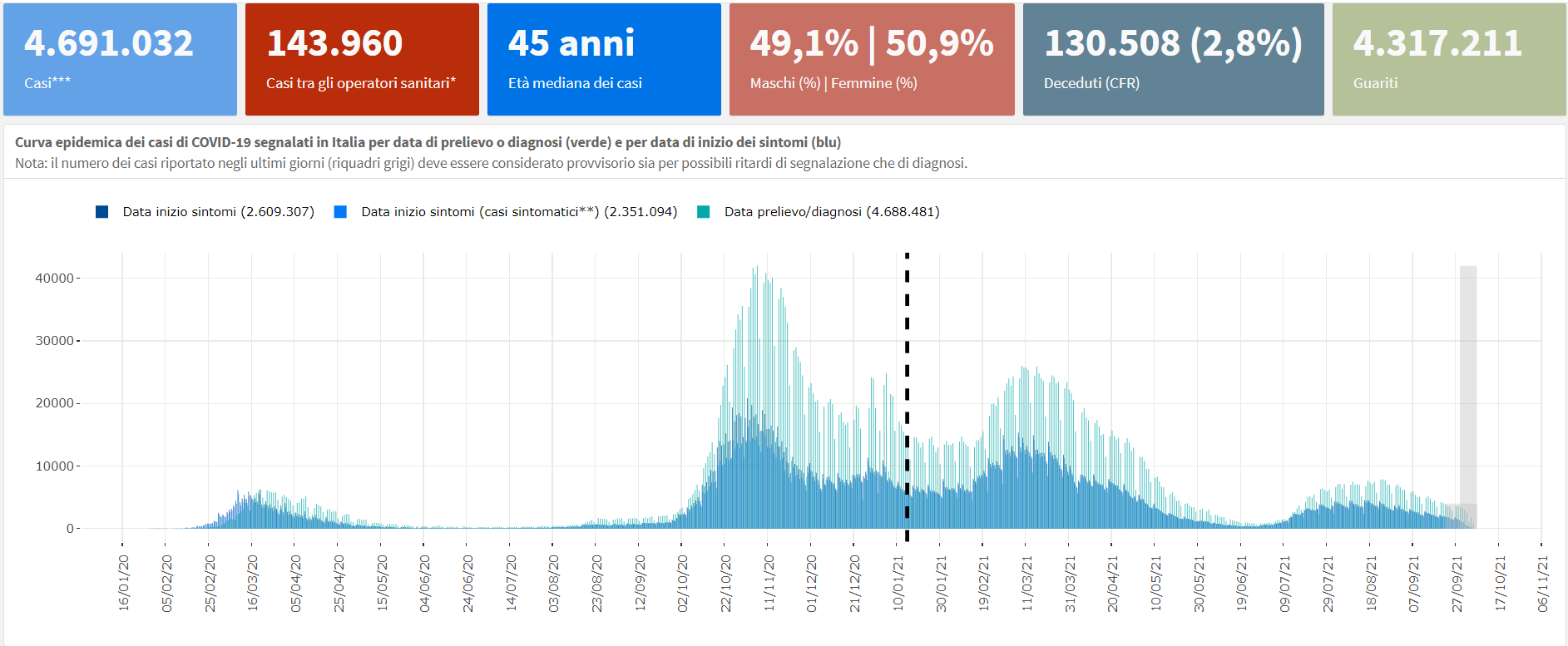 Data di ultimo aggiornamento: 6 ottobre 2021
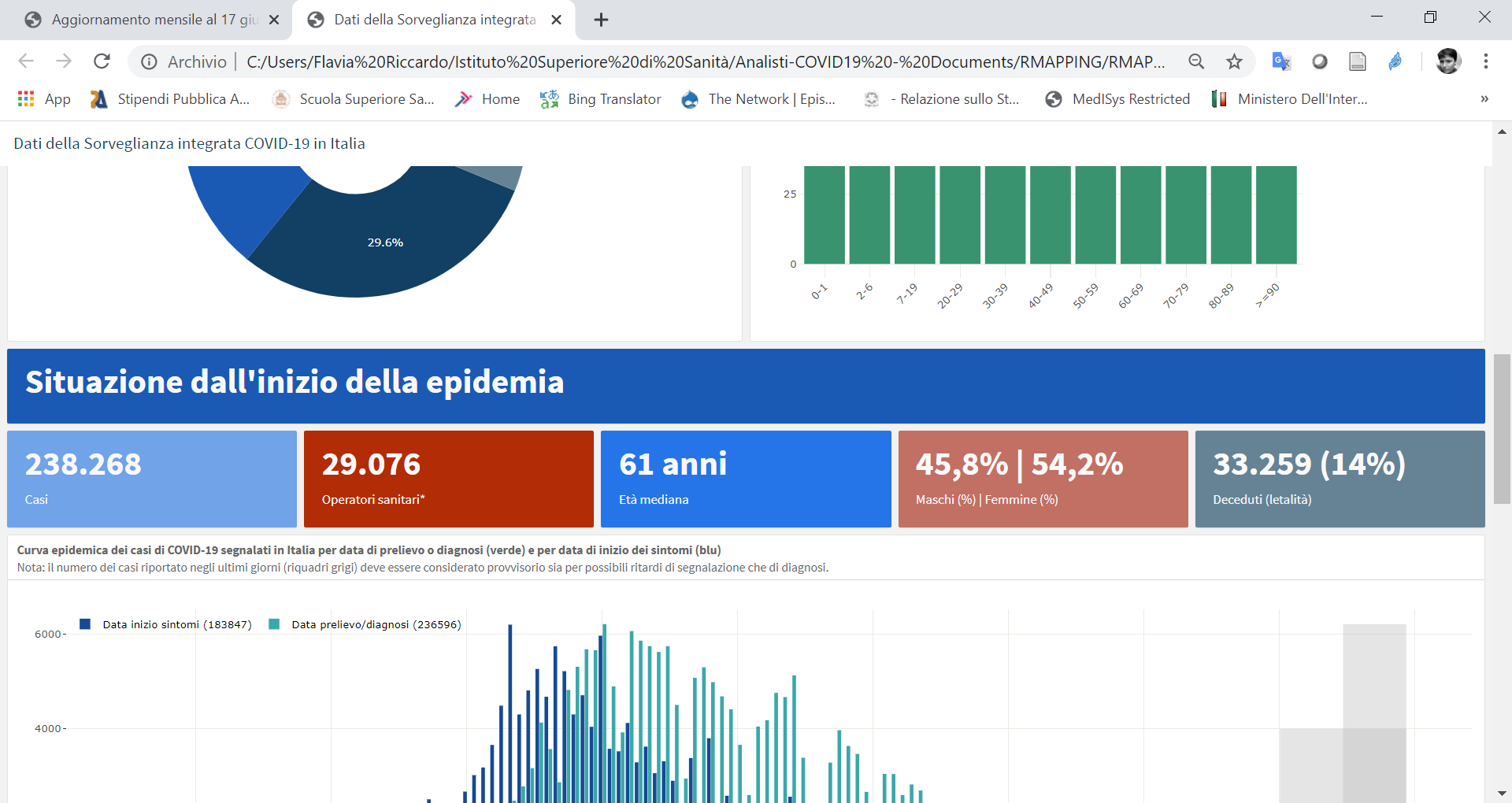 Una sola Regione/PA con casi in aumento e nuovi casi presenti su parte del territorio nazionale negli ultimi 14 giorni
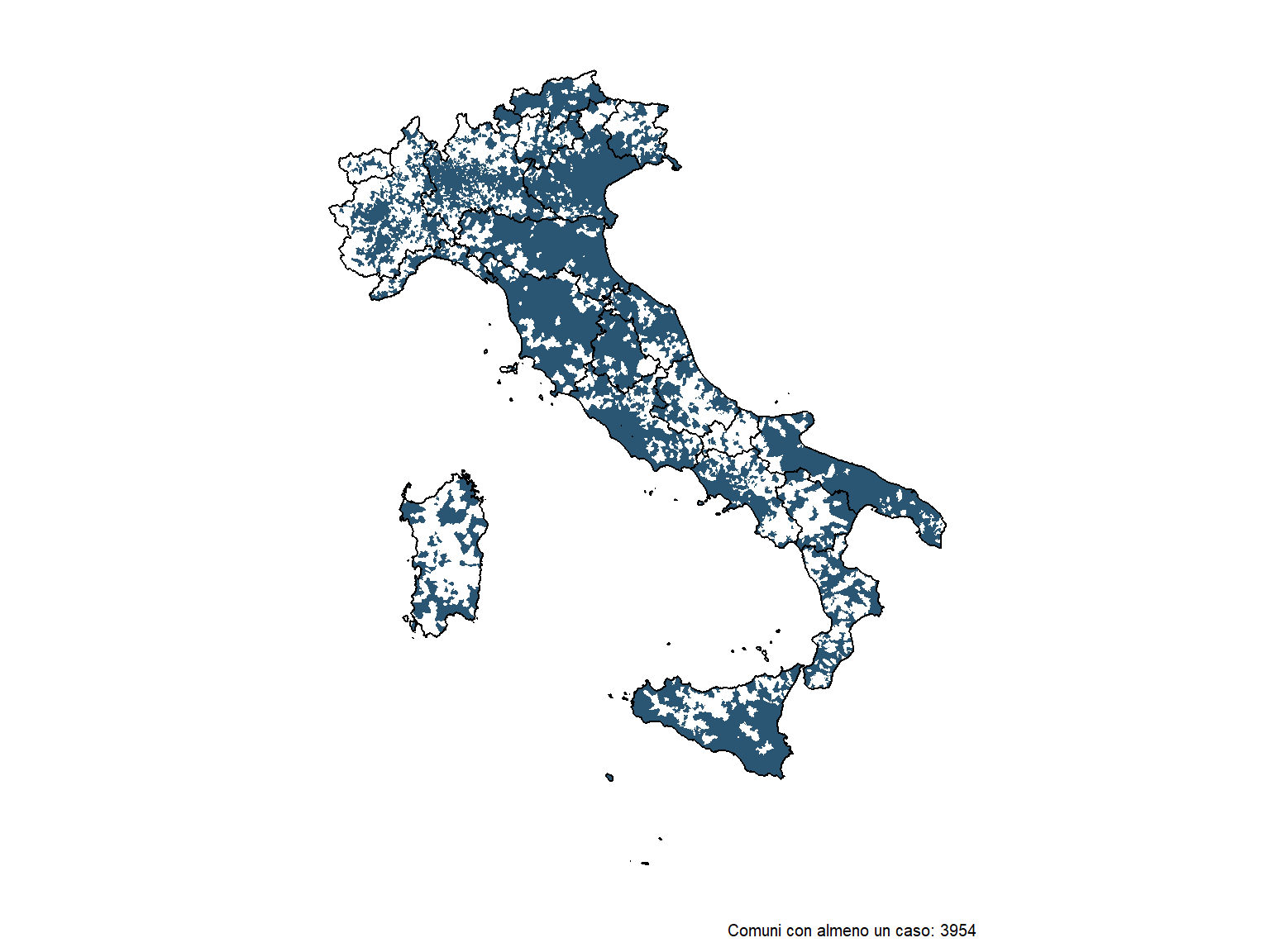 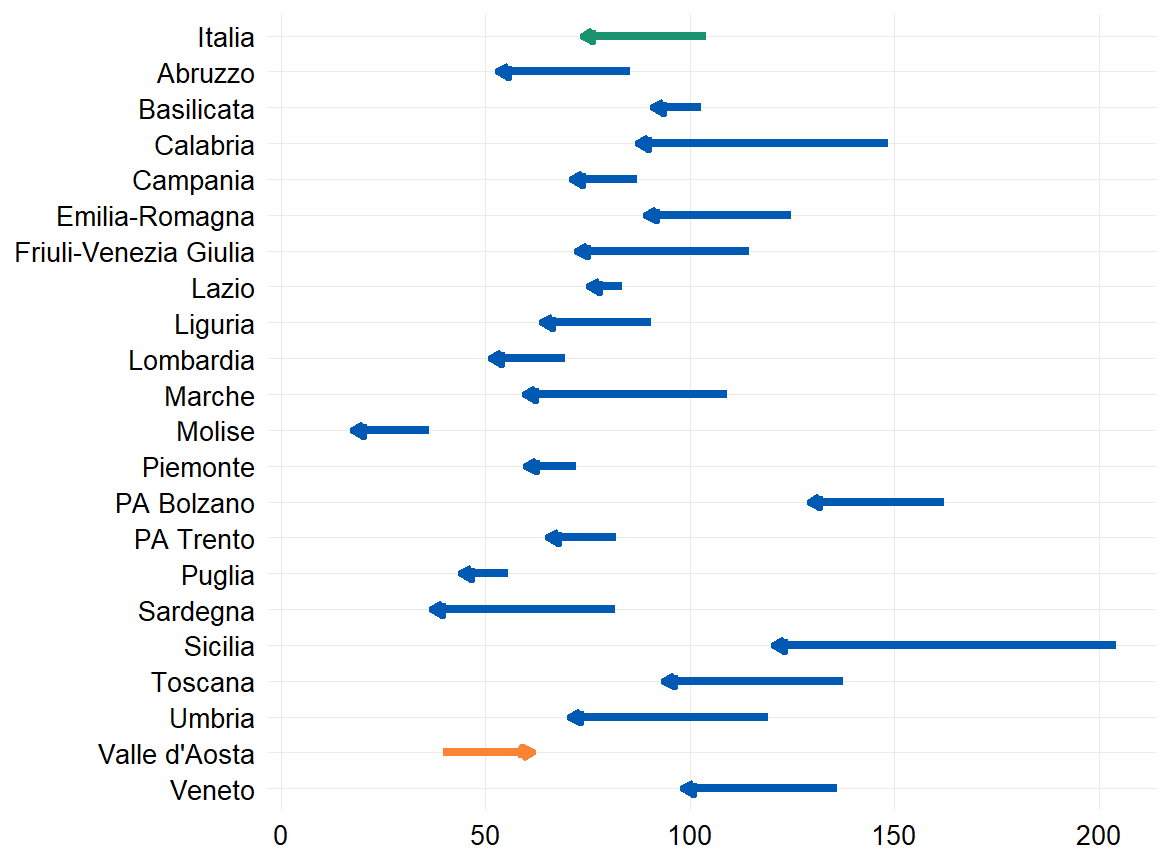 3.954 comuni con almeno un caso nelle ultime due settimane 

4.230 comuni nelle due settimane precedenti
CONFRONTO TRA IL NUMERO CASI DI COVID-19 (PER 100.000 AB) DIAGNOSTICATI IN ITALIA 
PER REGIONE NEL PERIODO 20/9-3/10/2021 E  6-19/9/2021
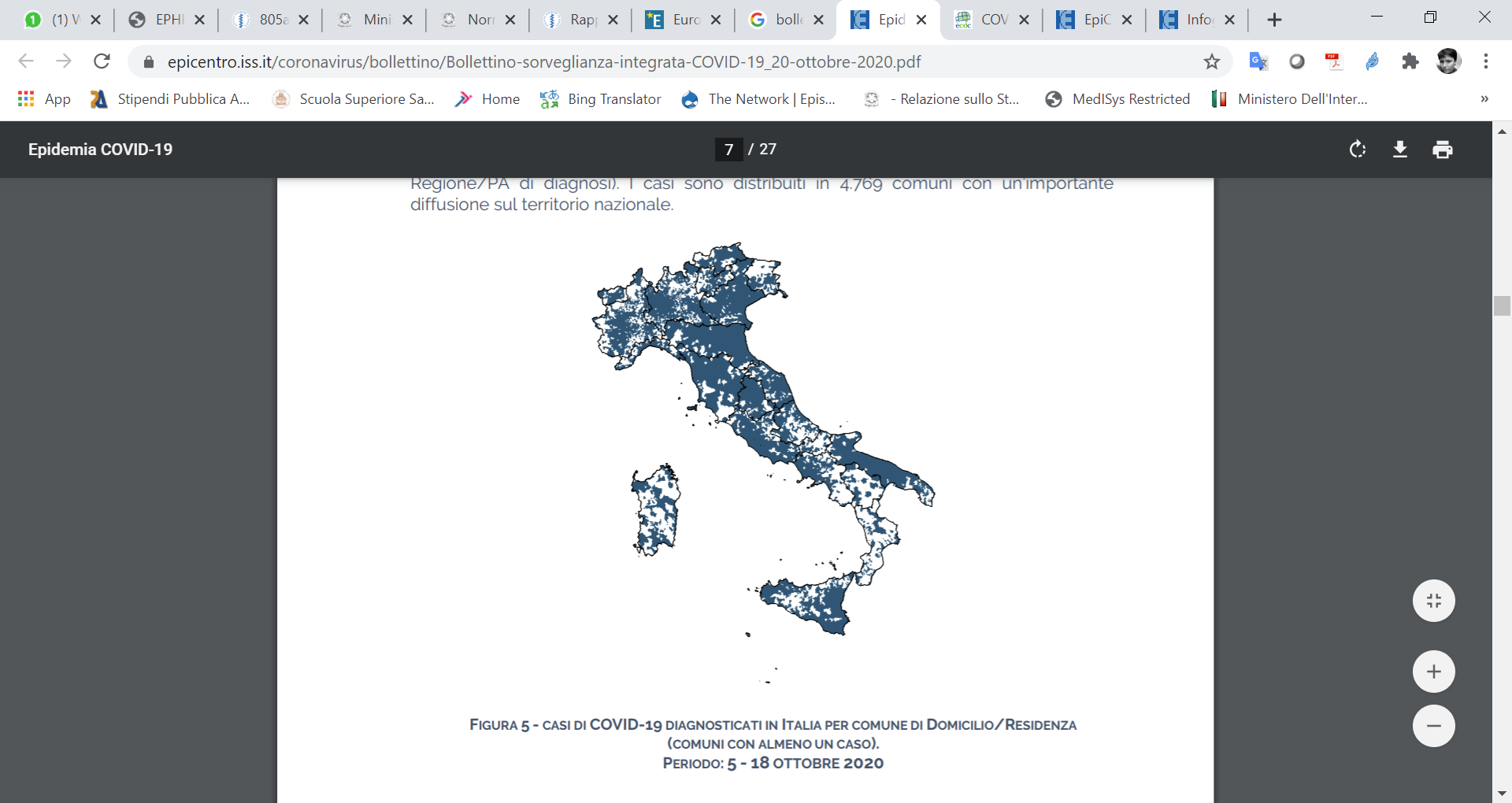 Data di ultimo aggiornamento: 6 ottobre 2021
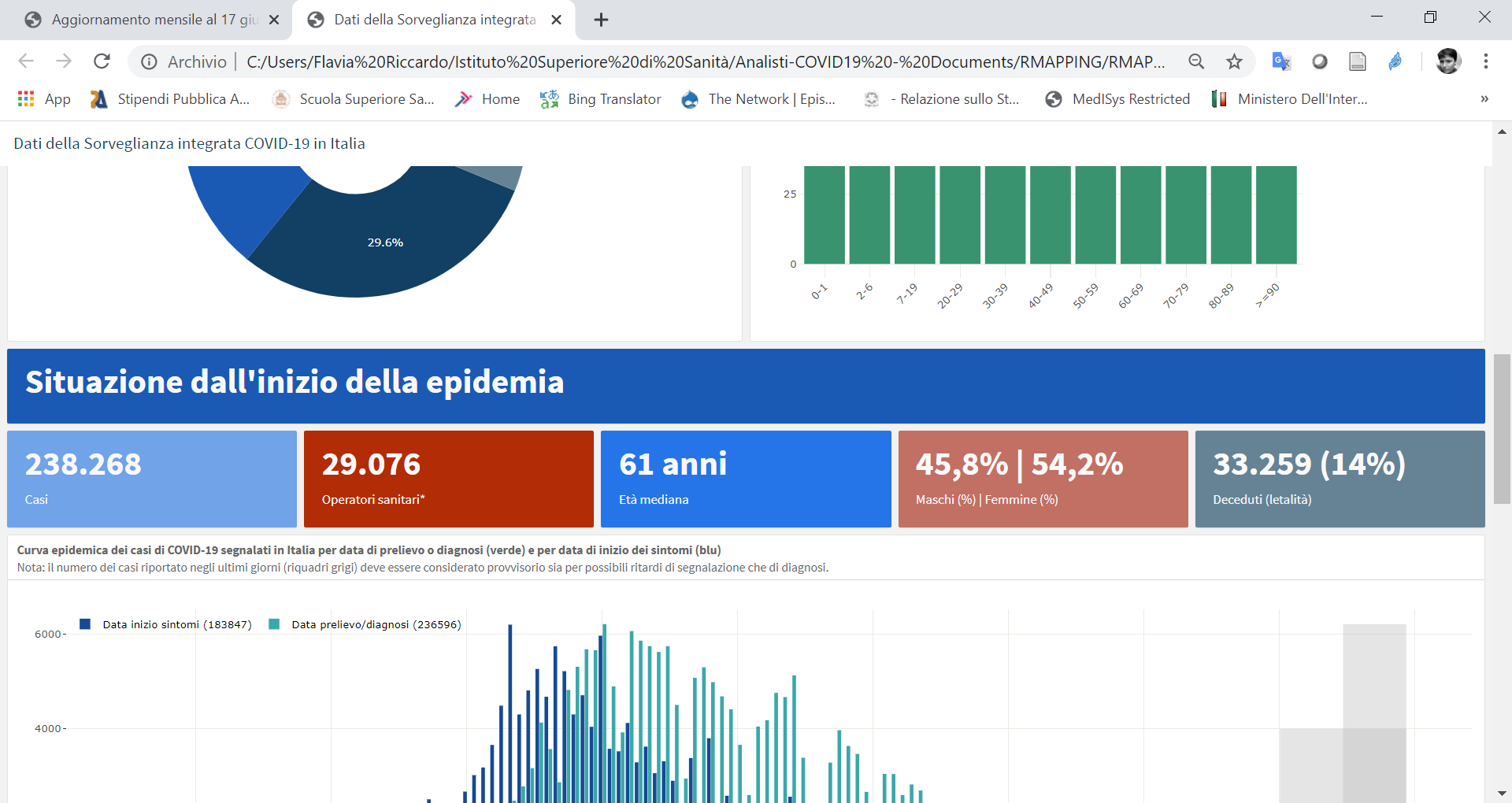 Casi in aumento solo in 6 Regioni/PPAA ma nessuna fascia d’età è in aumento, 
negli ultimi 7 giorni
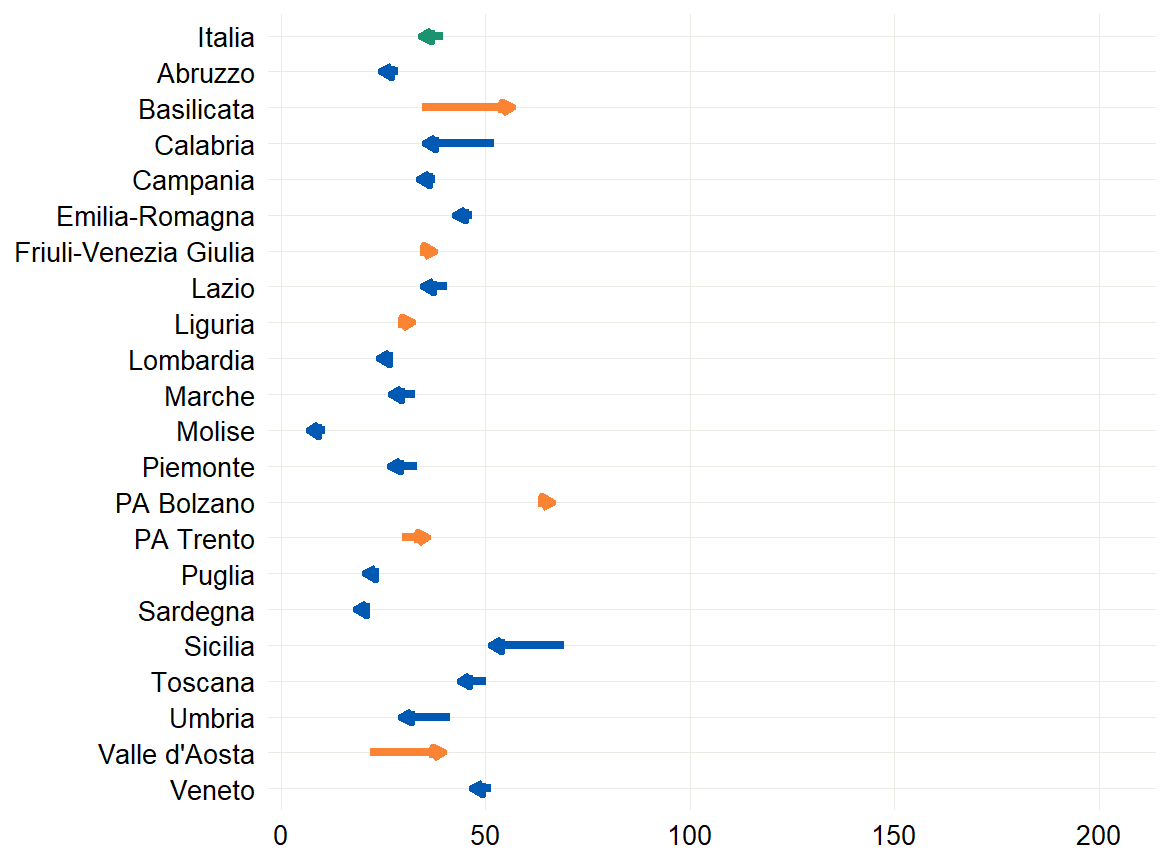 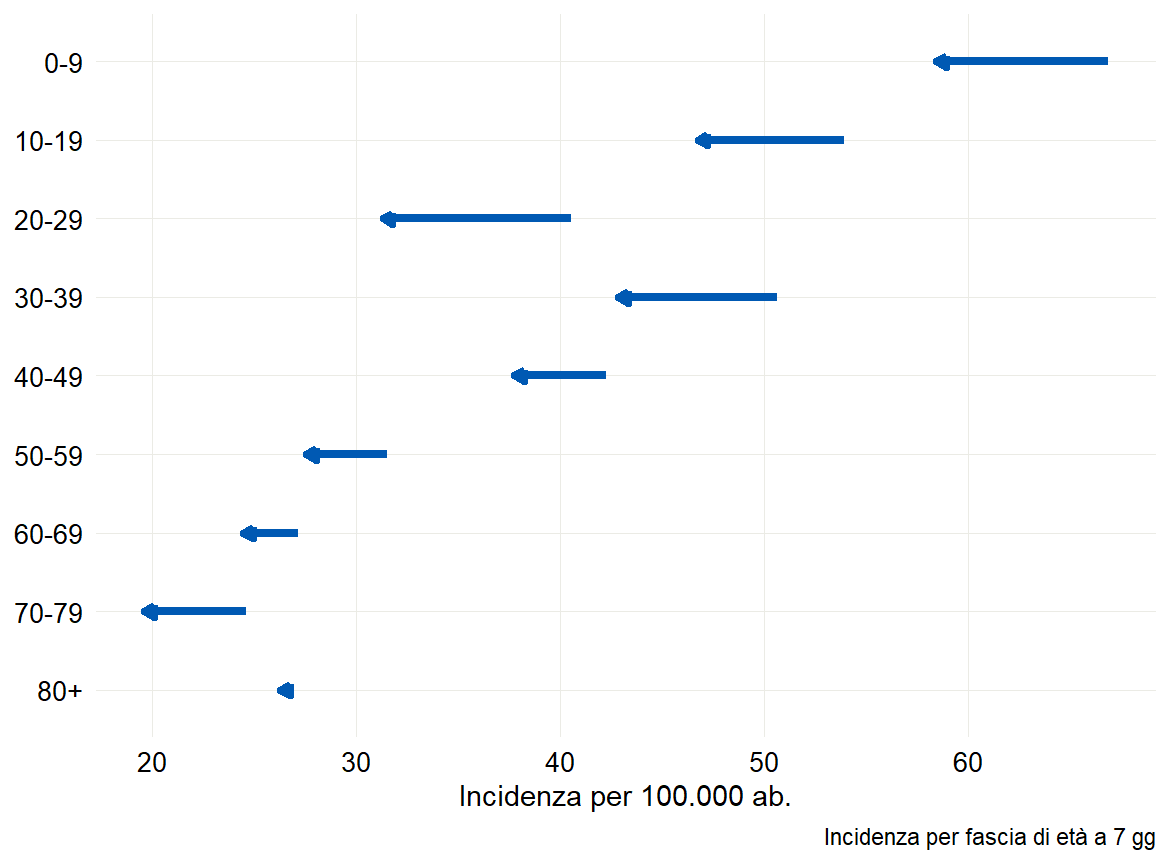 CONFRONTO TRA IL NUMERO CASI DI COVID-19 (PER 100.000 AB) DIAGNOSTICATI IN ITALIA PER REGIONE E PER FASCIA D’ETA’ NEL PERIODO  27/9-3/10/2021
Data di ultimo aggiornamento: 6 ottobre 2021
STIMA NAZIONALE DELL’RT PUNTALE (22/9), RT OSPEDALIZZAZIONI (28/9) E RT «AUGMENTED» (28/9) CALCOLATI CON DATI AL 6/10/2021
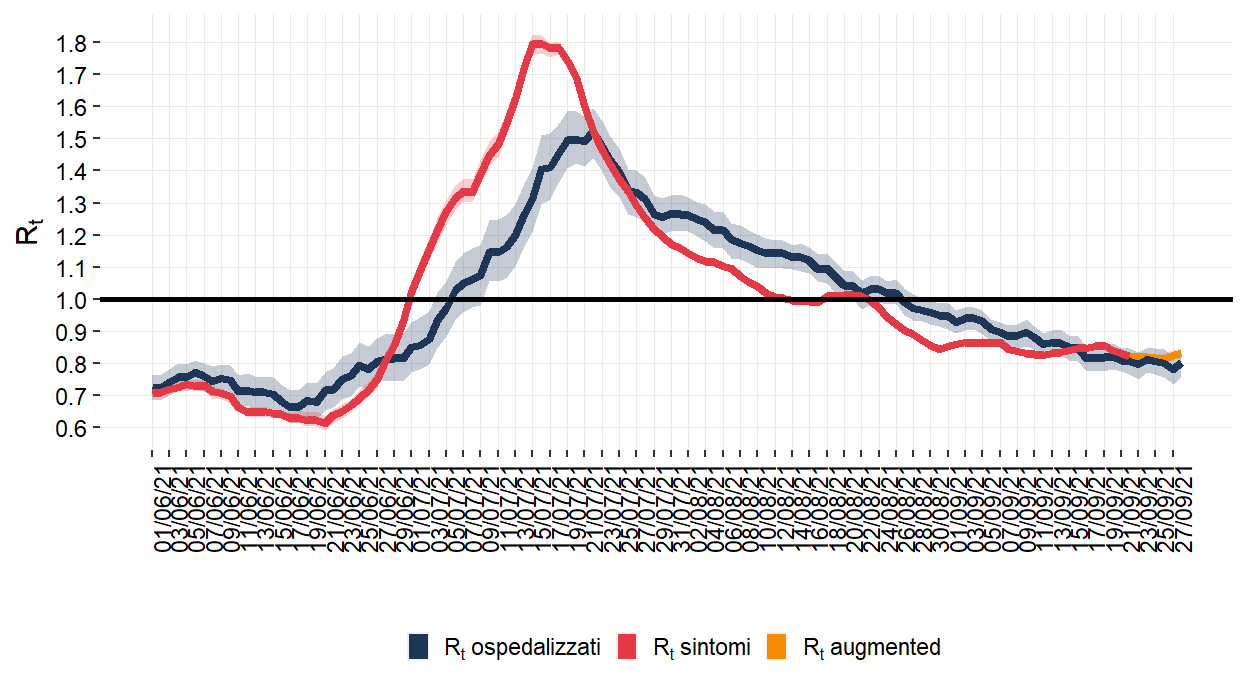 Puntuale: 0,82 (IC95%: 0,82-0,83) al 22 settembre 2021
Augmented: 0,83* (IC95%: 0,81-0,84) al 28 settembre 2021
Ospedalizzazioni: 0,80 (IC95%: 0,76-0,85) al 28 settembre 2021
*Valore non completamente affidabile a causa di un problema tecnico di comunicazione dei dati da parte di una Regione
Data di ultimo aggiornamento: 6 ottobre 2021
STIMA DELL’RT MEDIO 14gg PER REGIONE/PA BASATO SU INIZIO SINTOMI FINO AL 28 SETTEMBRE 2021, CALCOLATO IL 6/10/2021
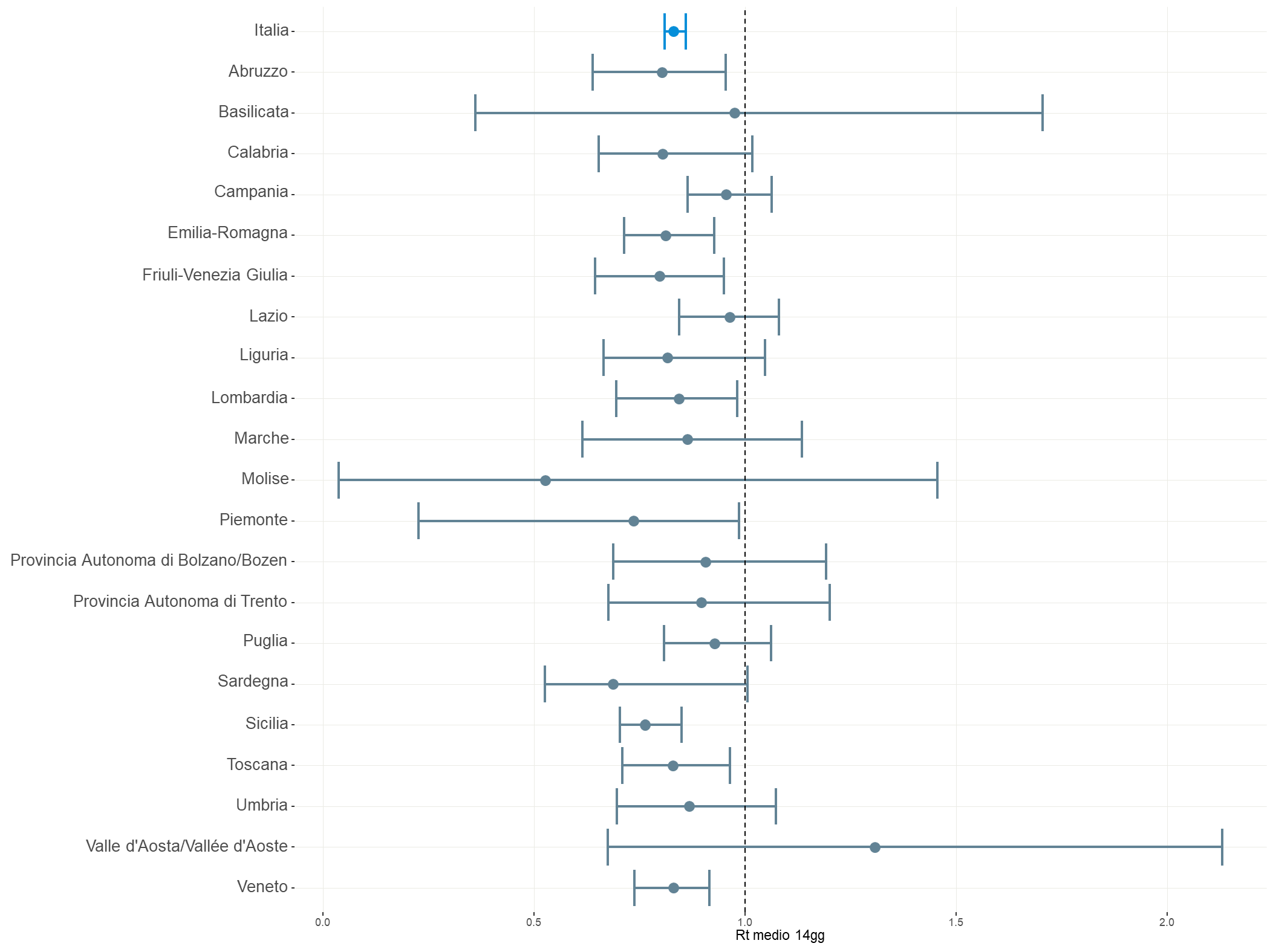 Data di ultimo aggiornamento: 6 ottobre 2021
Età mediana al primo ricovero
Età mediana alla diagnosi
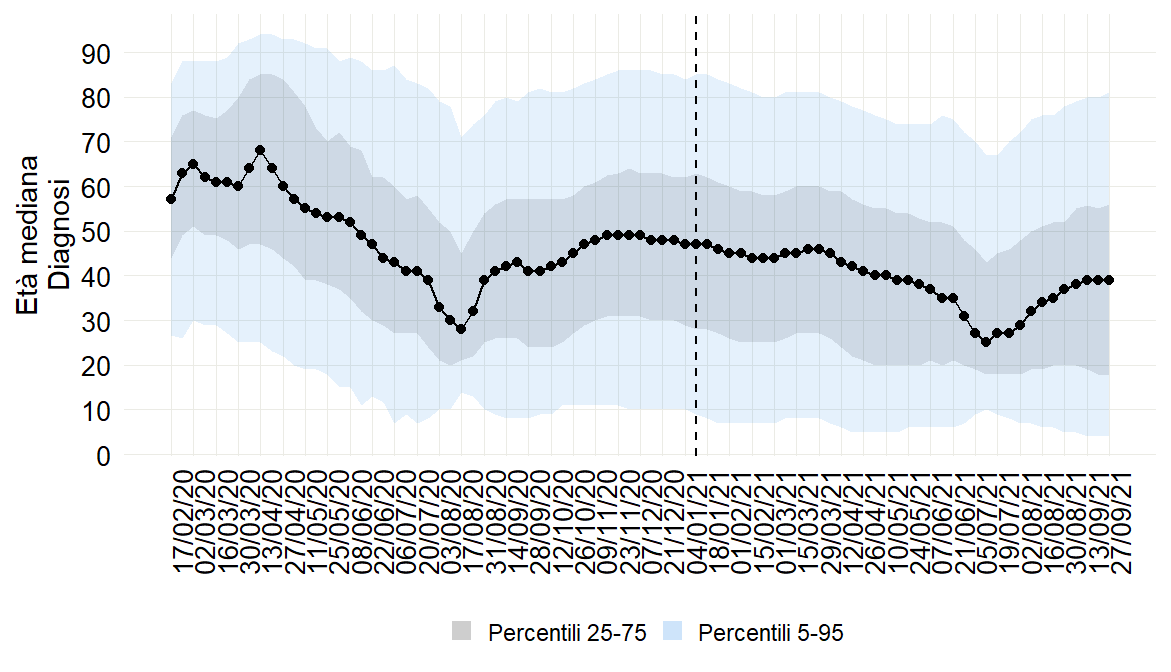 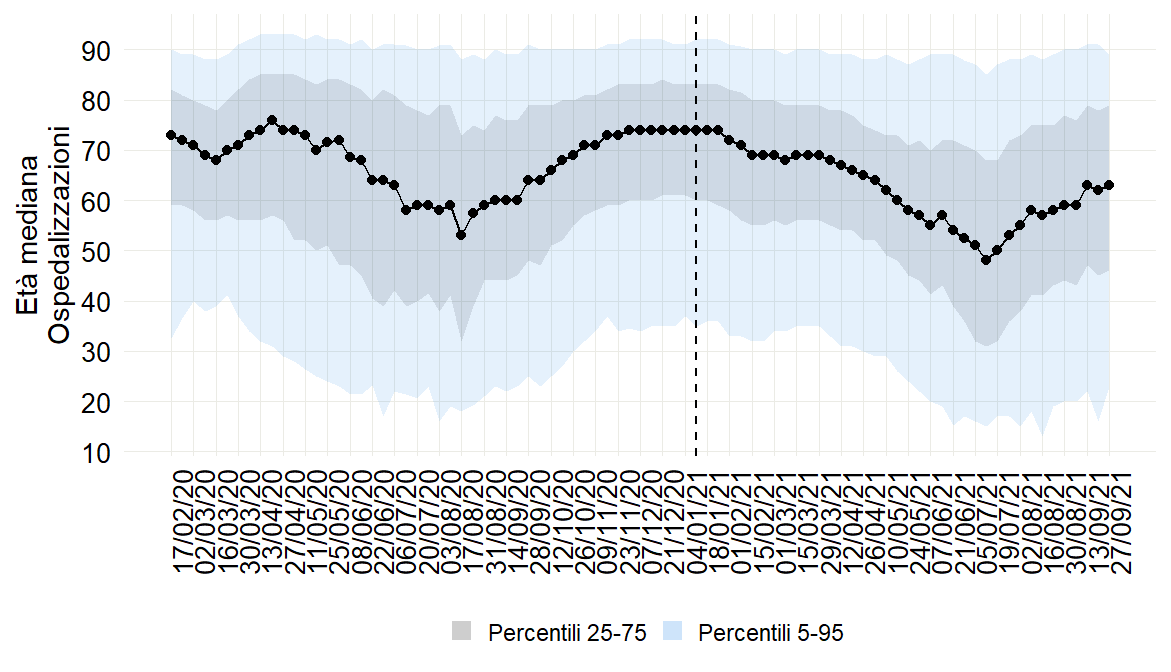 39 anni ultima settimana
63 anni ultima settimana
Età mediana al decesso
Età mediana all’ingresso in terapia intensiva
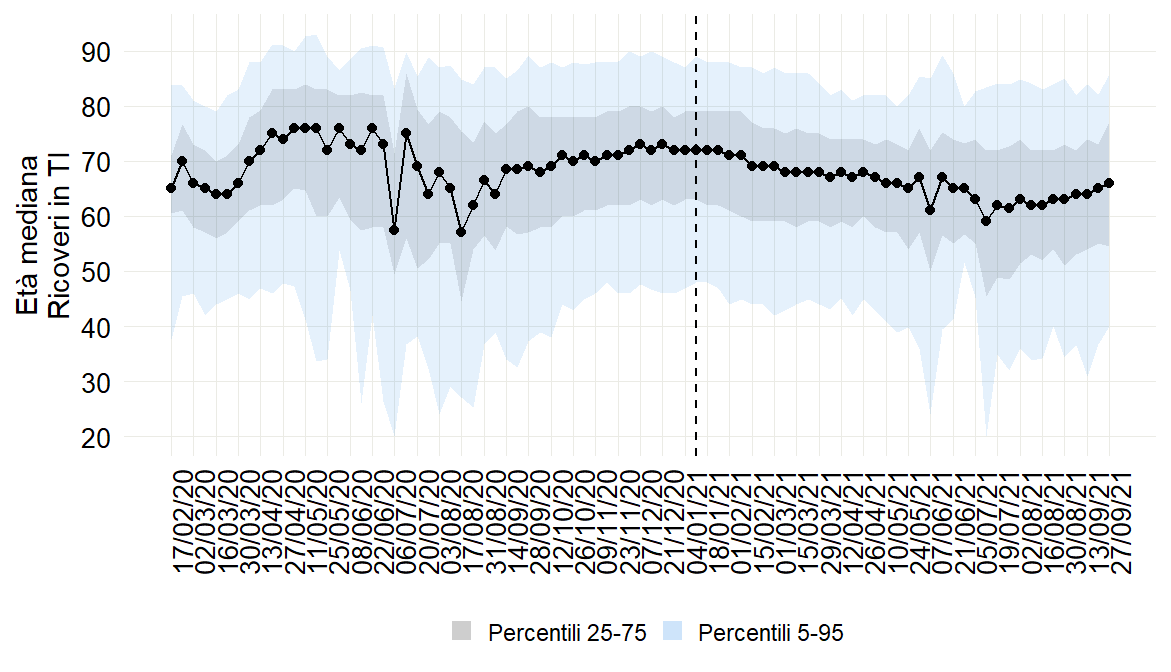 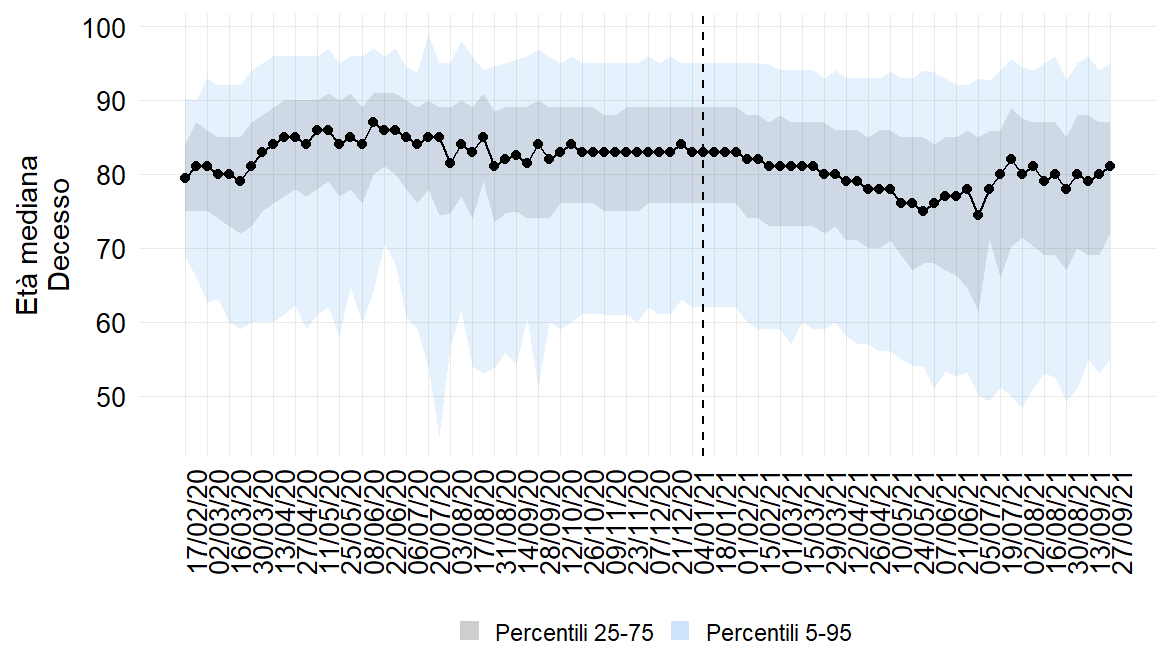 66 anni ultima settimana
81 anni ultima settimana
Focus sui casi pediatrici

Periodo di rilevazione: 04/01/2021 - 3/10/2021
Data produzione Report: 7 ottobre 2021
Data di aggiornamento dati: 7 ottobre 2021
INCIDENZA PER 100.000 SETTIMANALE CASI CON ETÀ MINORE DI 12 ANNI, CON ETÀ COMPRESA TRA 12 E 19 ANNI  E CON ETÀ MAGGIORE O UGUALE A 20 ANNI
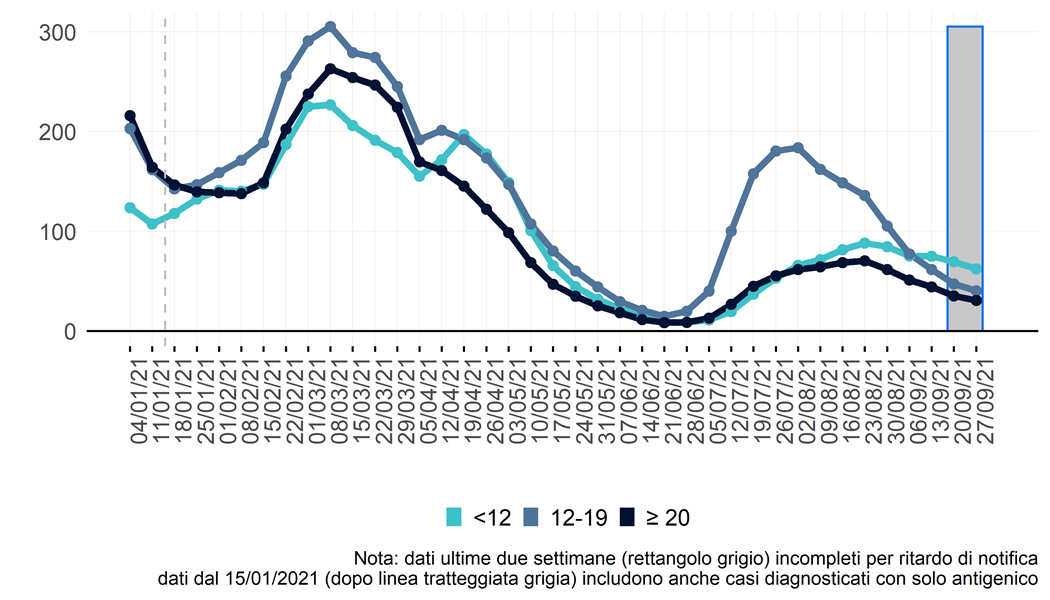 Data di ultimo aggiornamento: 7 ottobre 2021
VARIAZIONE DELL’ INCIDENZA A 7 E A 14 GIORNI PER FASCIA DI ETÀ
Variazione incidenza a 7 giorni per fascia d'età (27/9-3/10/2021 e 20/9-26/9/2021)
Variazione incidenza a 14 giorni per fascia d'età (20/9-3/10/2021 E 6-19/9/2021)
13-26/9/2021 E 30/8-12/9/2021
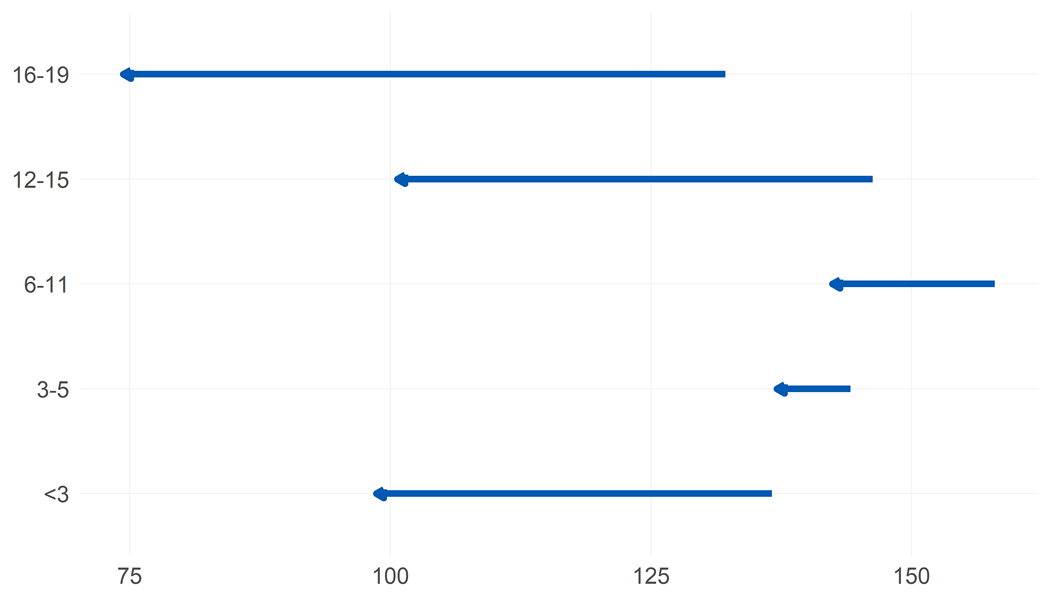 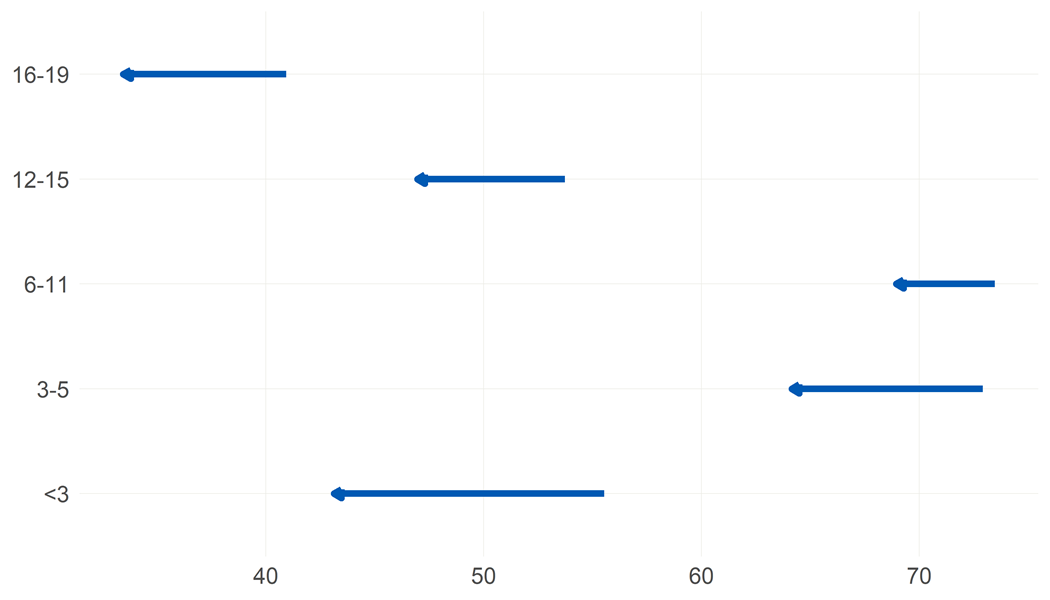 Data di ultimo aggiornamento: 7 ottobre 2021
Flash Survey del 28 settembre 2021 
Varianti SARS-CoV-2
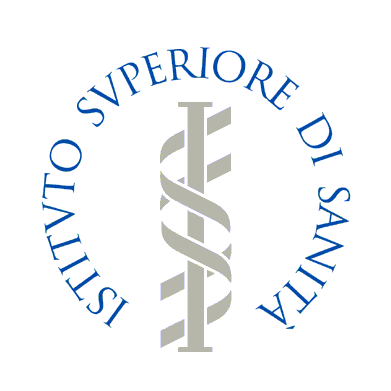 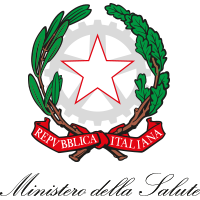 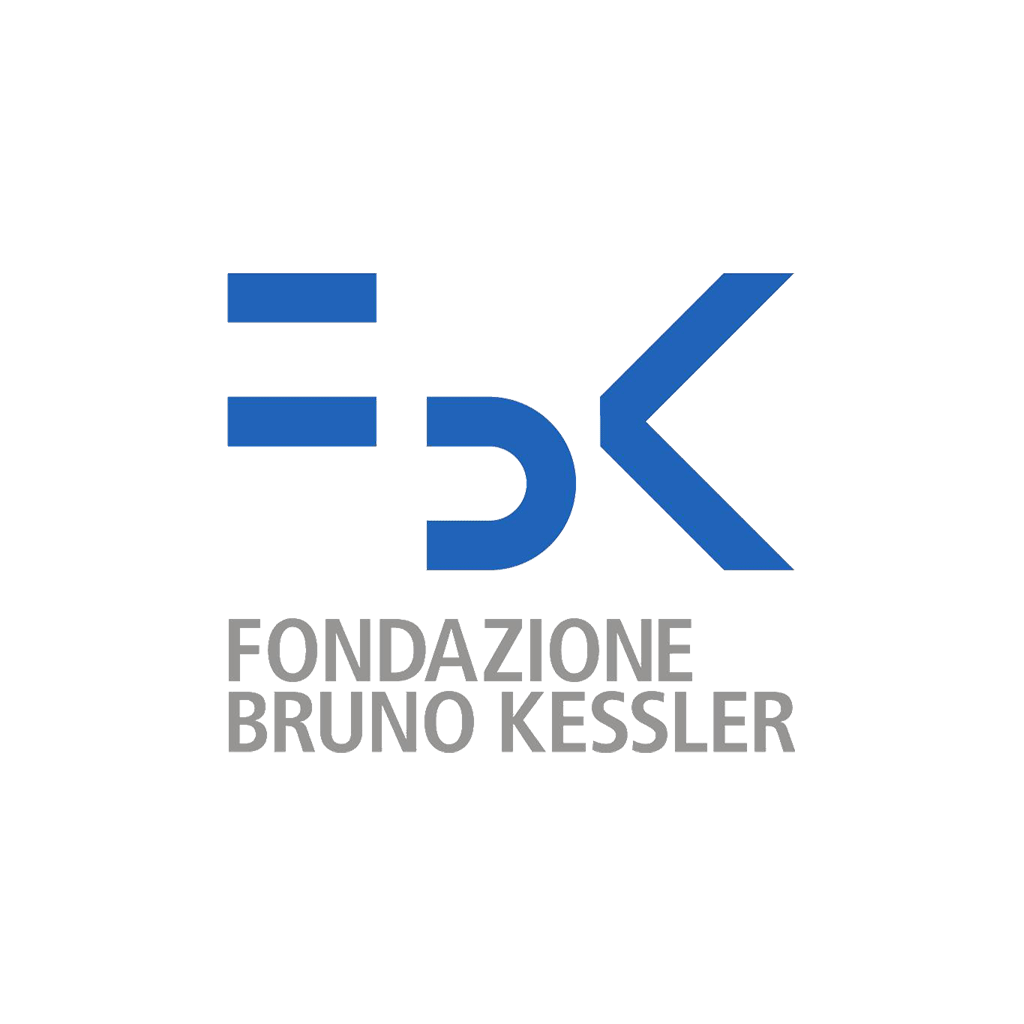 Risultati
In totale hanno partecipato all’indagine le 21 Regioni/PPAA e complessivamente 133 laboratori. 

1.308 sequenze sono state ottenute per l’analisi.

La stima di prevalenza a livello nazionale, ottenuta come la media delle prevalenze nelle diverse Regioni/PPAA pesate per il numero di casi regionali notificati il 23 settembre 2021, è:



	100% (range: 100%-100%), variante delta



Sono stati segnalati 23 diversi sotto-lignaggi AY della variante delta.
Monitoraggio dell’impatto dell’epidemia sui servizi sanitari ospedalieri
Indicatori decisionali come da Decreto Legge del 18 maggio 2021 n.65 articolo 13 - Aggiornamento del 7/10/2021
Fonte dati: Ministero della Salute / Protezione Civile
Occupazione dei posti letto in area medica e terapia intensiva
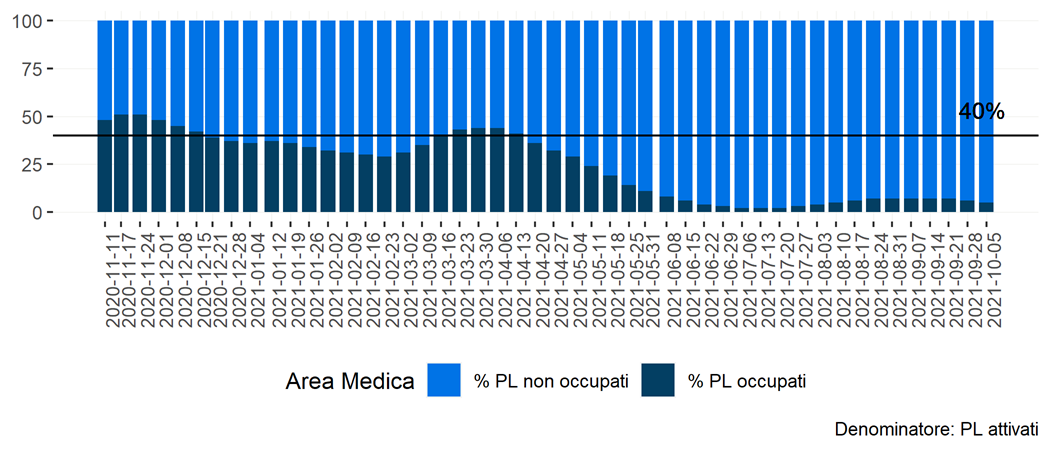 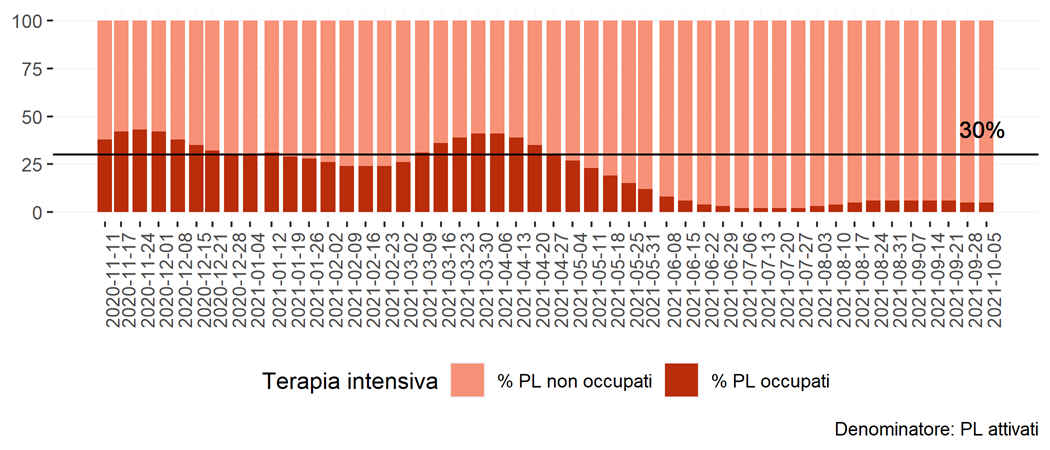 Il tasso di occupazione in terapia intensiva diminuisce al 4,8%, corrispondente anche ad una diminuzione nel numero di persone ricoverate che passa da 459 (28/09/2021) a 433 (5/10/2021). 

Il tasso di occupazione in aree mediche a livello nazionale diminuisce al 5,1%. Il numero di persone ricoverate in queste aree è in diminuzione da 3.418 (28/09/2021)  a 2.968 (5/10/2021)
Data di ultimo aggiornamento: 28 settembre 2021
Vaccinazioni somministrate al 6/10/2021 e loro impatto
https://github.com/italia/covid19-opendata-vaccini
Percentuale copertura vaccinale per classe d’età
12+ vaccinati con ciclo completo: 79,6%
12+ vaccinati con almeno una dose: 84,3%
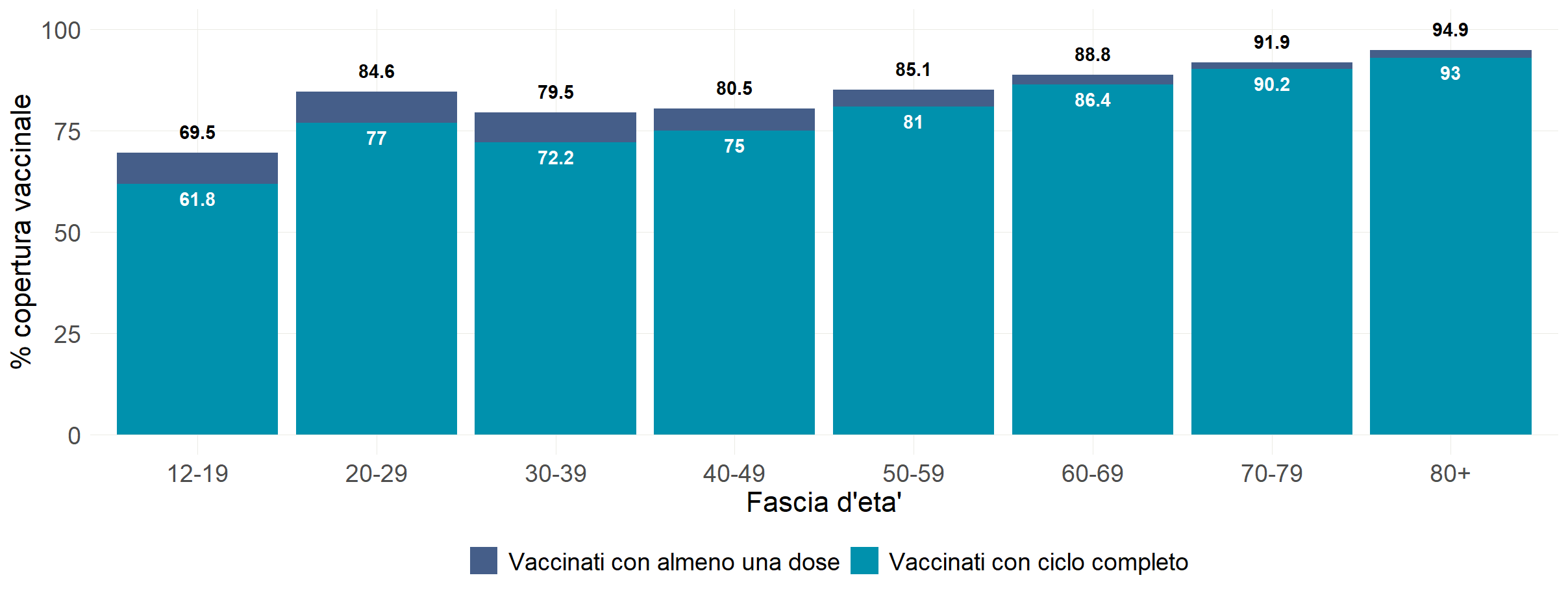 Data di ultimo aggiornamento: 6 ottobre 2021
Efficacia vaccinale nella popolazione Italiana sopra 12 anni nei casi di covid-19 diagnosticati 
nel periodo 5 aprile - 3 OTTOBRE 2021
Efficacia vaccinale nei casi diagnosticati, ospedalizzati, ricoverati in terapia intensiva e deceduti per stato vaccinale e classe d’età
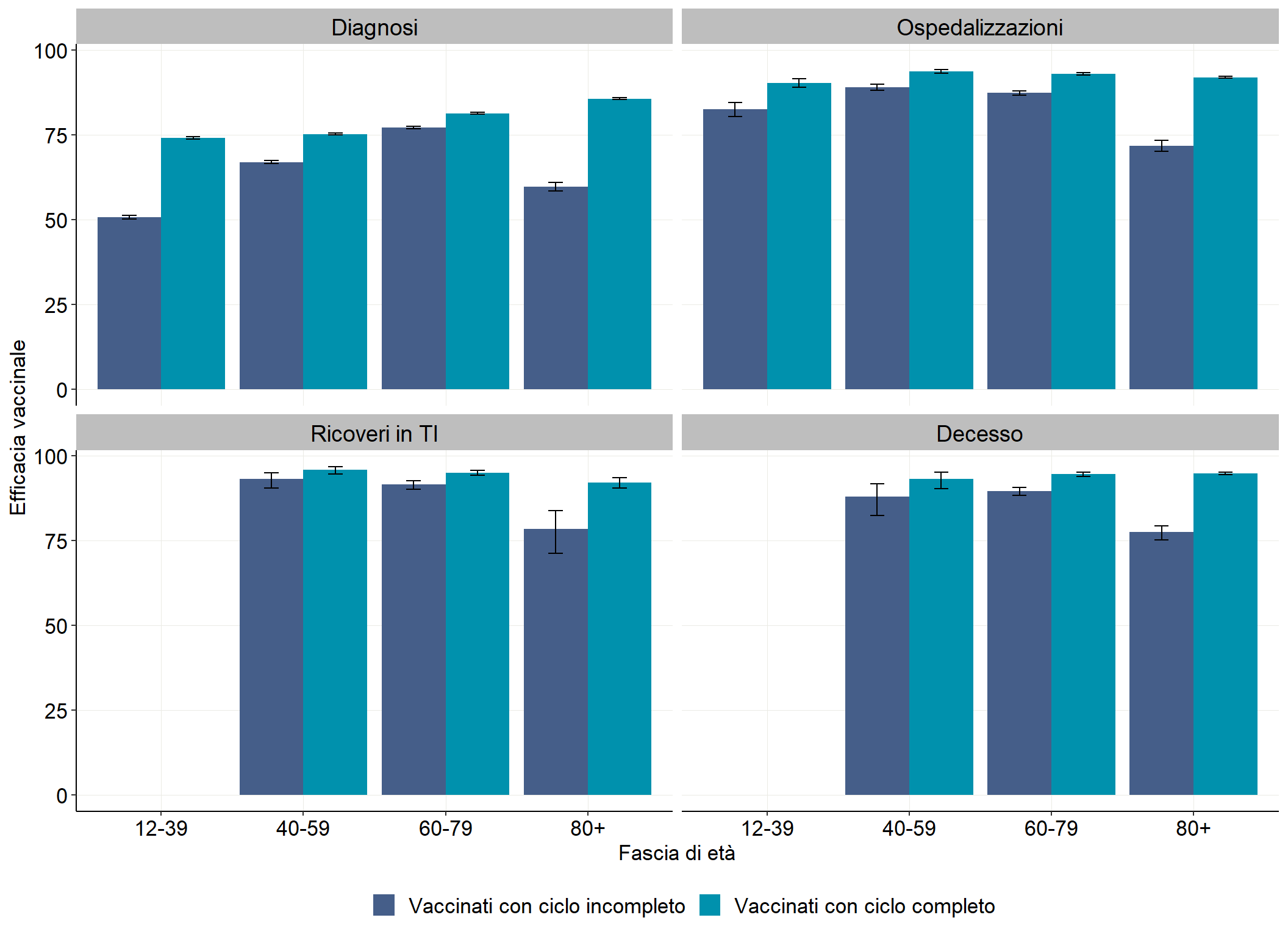 Per la fascia 12-39 dato di efficacia vaccinale non disponibile per ricoveri in terapia intensiva e decessi. Il basso numero di eventi rende la stima poco attendibile.
PERIODO 5 APRILE – 3 OTTOBRE 2021
Analisi del rischio e scenario per Regione/PA


27 settembre – 3 ottobre 2021 (6 settembre 2021), 
analisi dell’occupazione dei PL attivi aggiornata al 5 ottobre 2021

Fonte: Cabina di Regia
Analisi del rischio e scenario per Regione/PA
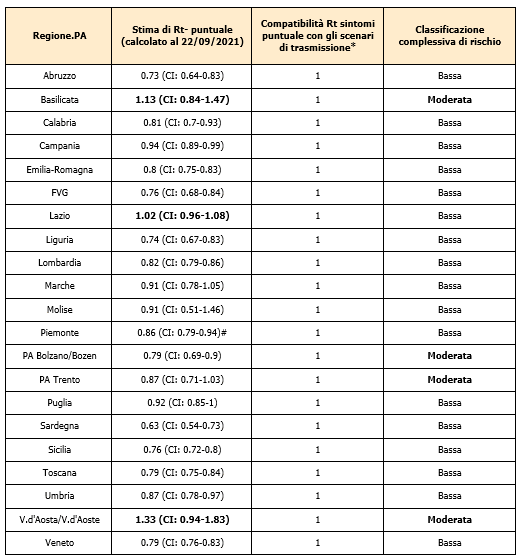 Headline della Cabina di Regia (8 ottobre 2021)
Continua la diminuzione dell’incidenza settimanale a livello nazionale e al di sotto della soglia di 50 casi settimanali per 100.000 abitanti. La trasmissibilità stimata sui casi sintomatici e sui casi con ricovero ospedaliero è sempre sotto la soglia epidemica.
 
Si conferma una ulteriore lieve diminuzione del tasso di occupazione di posti letto in area medica e terapia intensiva associati alla malattia COVID-19.
 
Quasi tutte le Regioni/PPAA sono classificate a rischio epidemico basso, nessuna Regione/PPAA presenta un rischio epidemico alto.
Headline della Cabina di Regia (8 ottobre 2021)
La variante delta rappresenta la quasi totalità dei casi in Italia. Questa variante è anche dominante nell’intera Unione Europea ed è associata ad una maggiore trasmissibilità.
 
Una più elevata copertura vaccinale, il completamento dei cicli di vaccinazione ed il mantenimento di una elevata risposta immunitaria, in particolare nelle categorie a rischio, rappresentano gli strumenti principali per prevenire ulteriori recrudescenze di episodi di aumentata circolazione del virus sostenute da varianti emergenti.
 
È opportuno continuare a garantire un capillare tracciamento, anche attraverso la collaborazione attiva dei cittadini per realizzare il contenimento dei casi; mantenere elevata l’attenzione ed applicare e rispettare misure e comportamenti raccomandati per limitare l’ulteriore aumento della circolazione virale.
Grazie